Women International ForumKolding, Denmark
United Nations:  World InterFaith Harmony Week 
February 27, 2-5 pm 
Via Teams møde
February 1-7 but with activities observed globally  from last week of January to March 7
The official logo of the event
Principles for the celebration and observance
To create a culture of peace and non-violence 
To promote harmony between all people regardless of their faiths 
To have a global wave of understanding, respect and action in solidarity 
To live out the principles of Love of God and Love of Neighbor found in holy scriptures in different religions, also taking up Love of the Good and Love of the neighbor as a human value that embraces also those who do not profess any belief or religion. 

*First proposed by HM King Abdullah 11 and HRH Prince Ghazi bin Muhammad of Jordan. Accepted by the UN General Asssembly and then first carried out and observed from 2010…
På dansk/ In Danish
At skabe en kultur med fred og ikke-vold 
At fremme harmoni mellem alle mennesker uanset deres tro 
At have en global bølge af forståelse, respekt og handling i solidaritet 
At udleve principperne om kærlighed til Gud og kærlighed til næste, som også findes i hellige skrifter i forskellige religioner.
One can go into the website and see our submitted reports in the past two years.
https://worldinterfaithharmonyweek.com/
                      How to participate 
                      Event Calendar 
                      Event  Reports: 2020: reports  of 5 activities
                                                  2019: reports of 6 activities
                                                             22 Brunch Fellowship 
                                                             27 Sprogcafe 
                                                             41 Lecture Evening 
                                                             49 Women Encounter 
                                                             97 Painting Exhibition 
                                                                   Faith Encounter with
                                                                   students in public schools  
  1453 reports in 2019
  1544 reports in 2020 
                              2021 ?
Cancellations of activities in 2021 because of Corona and what remains is for women online…
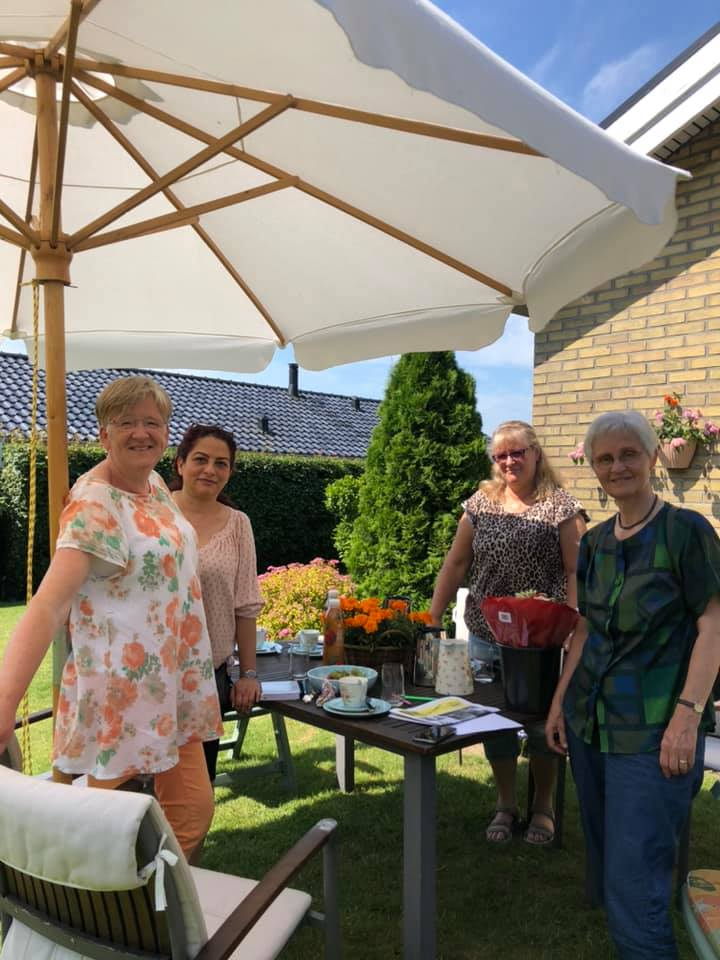 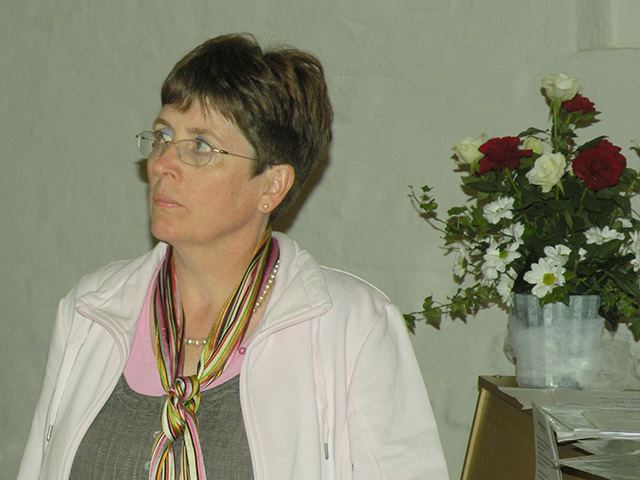 Committee of Women Encounter/Kvinder møder kvinder
7  kvinder i udvalget fra Danmark,   Tanzania, Iran og Filippinerne
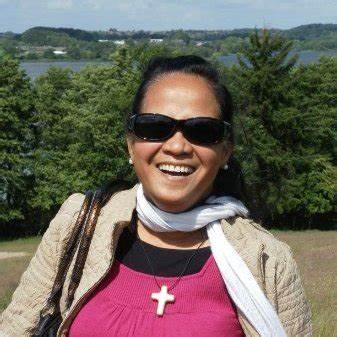 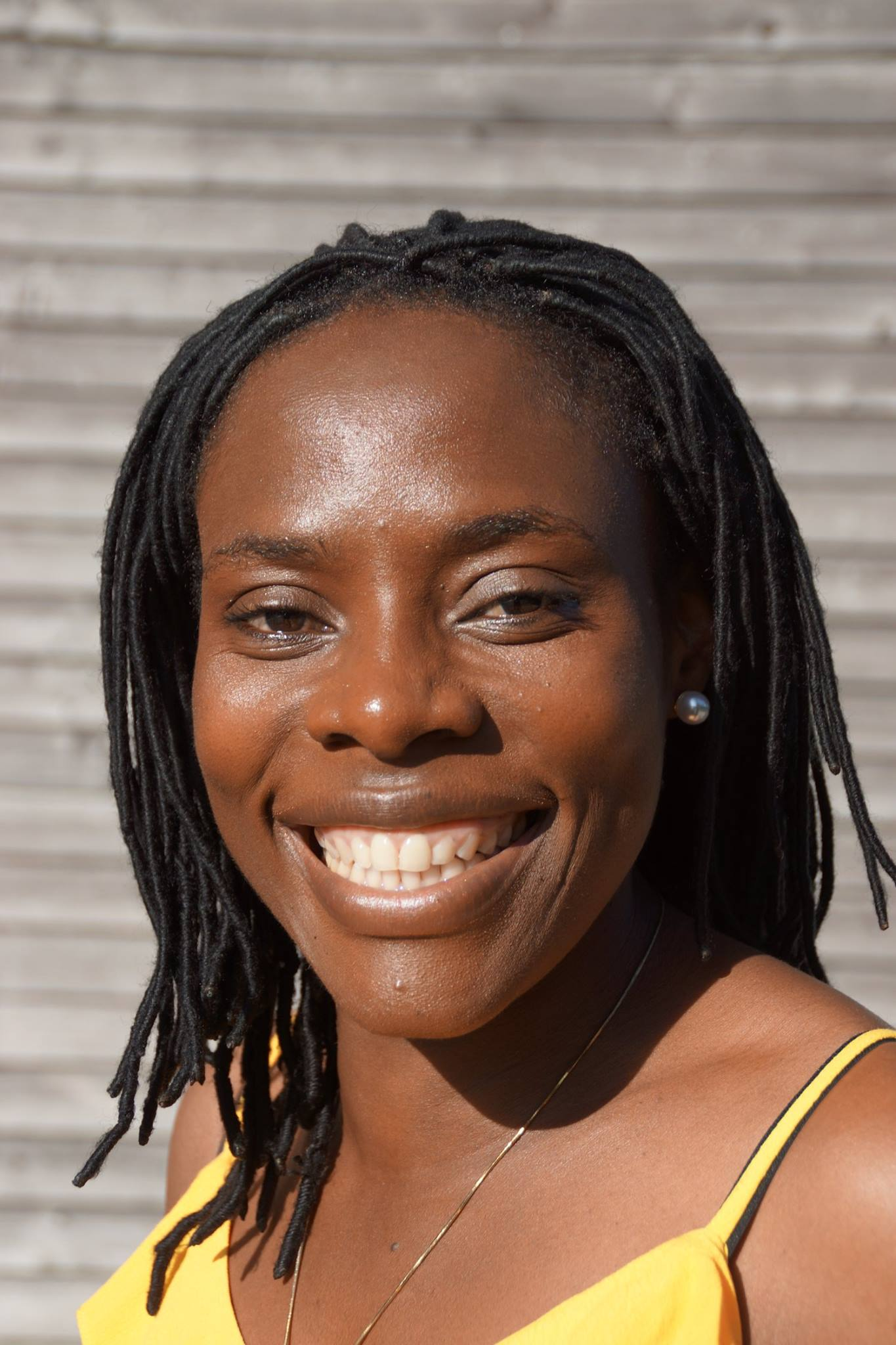 In cooperation with Mette Steel- Consultant of Migrant Work and Lutheran Church Encounter with other Religions of Haderslev Diocese(Haderslev Stift), consisting of 8 deaneries  in 8 towns in Denmark)
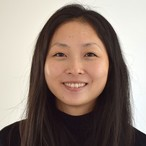 Our participation in UN World Interfaith Harmony Week in 2019, 2020 and 2021 by photos
Venues: (Steder vi har brugt) 
   Simon Peters Church
   Simon Peters Hus 
   Munkevængets Skole 
   Kolding Library 
   Public Schools in Kolding K. 
   Online: Via Teams app
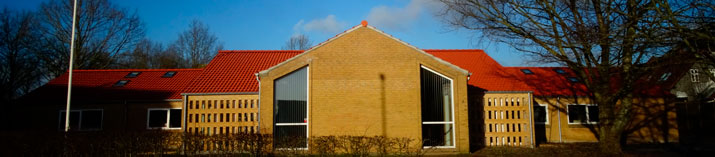 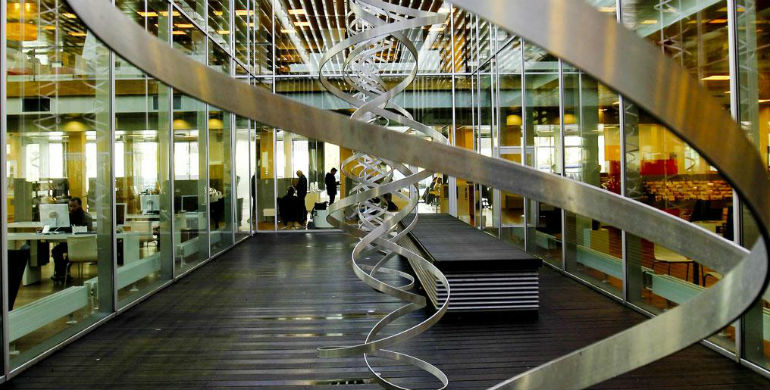 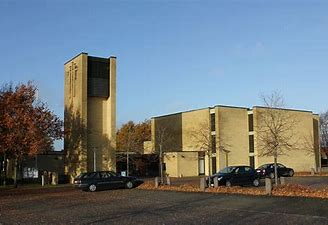 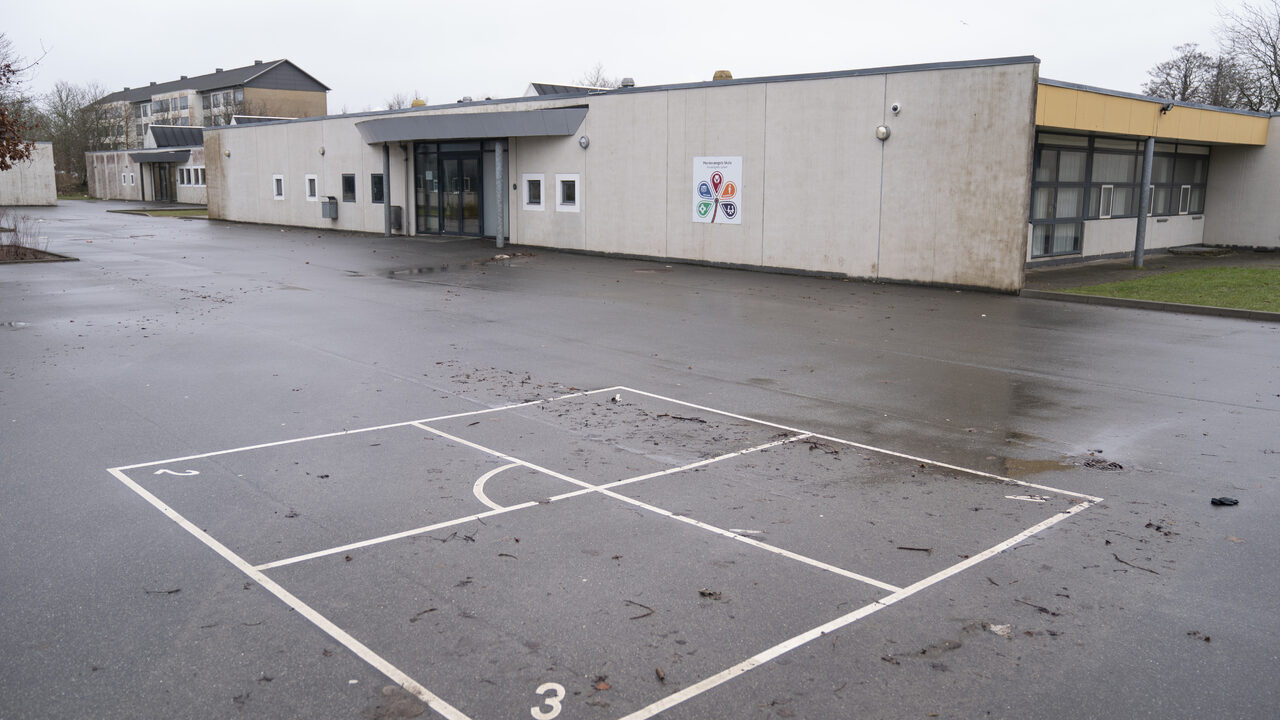 Welcome to people of diversity in  faiths and cultures
Our observance in Kolding, the first two years:
2019
2020
Art Exhibition at Kolding Library with 12 artists with  the town mayor, opening the exhibition.
 Brunch Fellowship with inputs from  leaders i following religions: Sikkism, Hindu, Muslim og Christian.
Art Exhibition at Kolding Library , 17 artists and Filipina Singing Group, Mayor Jørgen Pedersen 
Opening of the Observance, first week in February by stories of the refugees and the thier experience with their Danish contact familie that help them in their integration and Brunch or Fellowship Meal.
2019
2020
3. Lecture Evening:  by Ayden Soei,  author of a book on reconciliation;  held at Munkevænget School, offering the event also to teachers and organizations. 



4. Women Encounter Women through Painting of Symbols in Religions
3. Lecture Evening: by an Iman and a Christian pastor on friendship and hospitality in Simon Peters Church,extending invitation to charitable  organizations and to multi-ethnic leaders in Kolding within the Multicultural Forum of Kolding Municipality. 

4. International Women’s Feast 
(songs, dances and sharing of food from women’s own kitchens)
More on the activities for WIFHW…
2019
2020
5. Sprogcafe/ Teaching Danish to foreigners using FN World InterFaith Harmony Week as the lesson for the day in Danish. 

6.Faith Encounter in Schools, religious dialouge with  9th graders in Public Schools in Kolding Kommune (Municipality)
5. Sprogcafe/Teaching Danish to foreigners with focus on the history and principles surrounding WIFHW
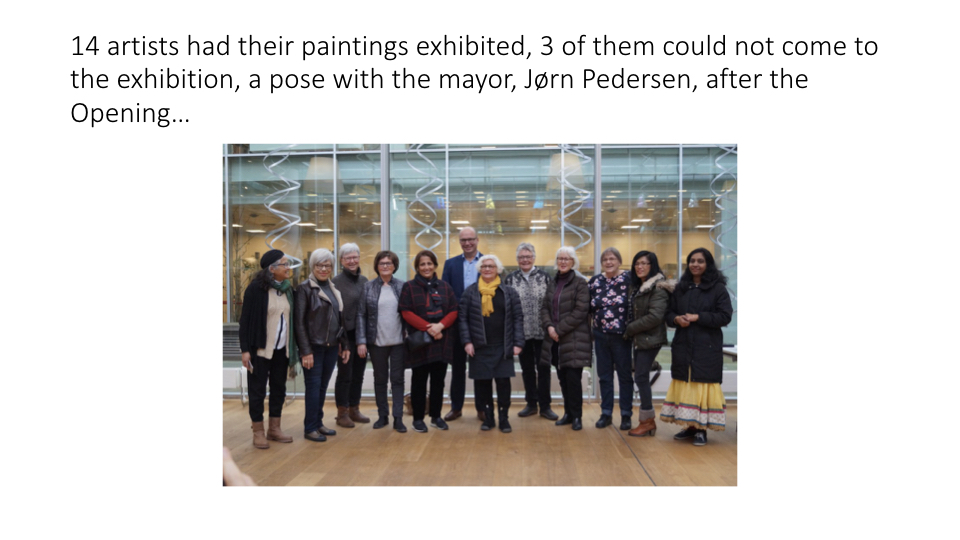 First Painting Exhibition 2019
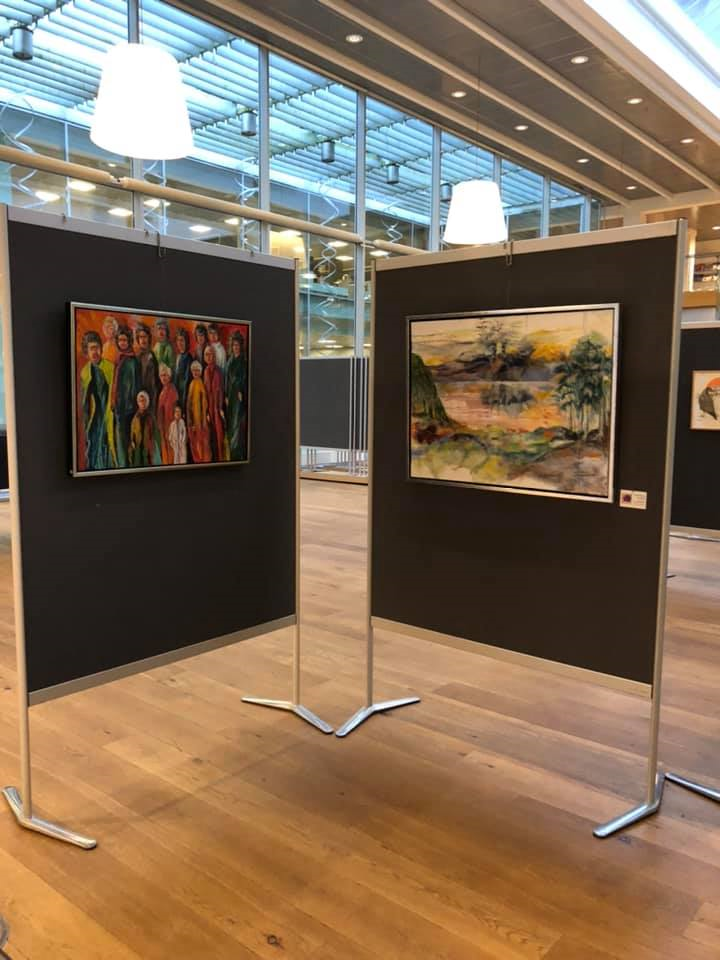 17 artists exhibited their art
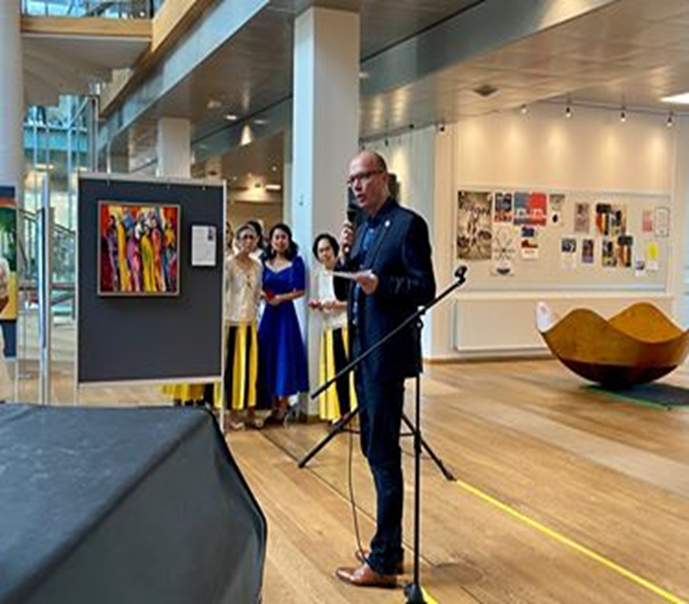 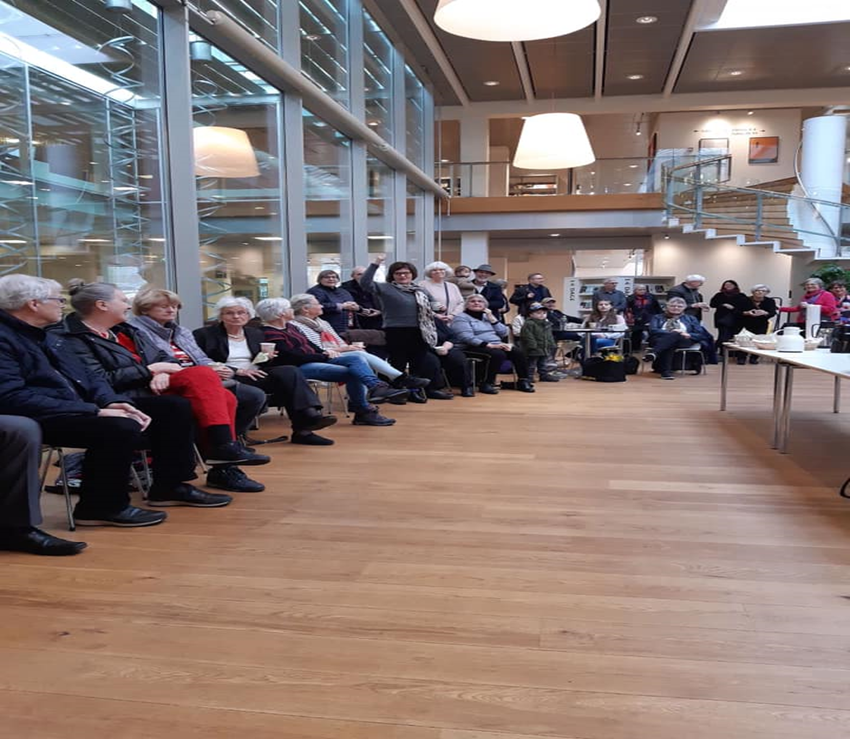 The mayor, Jørgen Pedersen, opened the Art Exhibition at Kolding Library
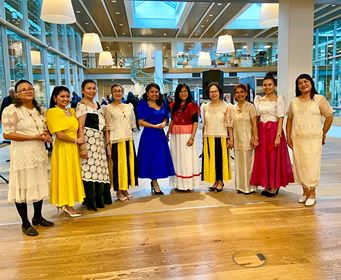 Filipina Singing Group singing and dancing for the opening of the Art Exhibition
International Women’s Feast,         Simon Peters Hus
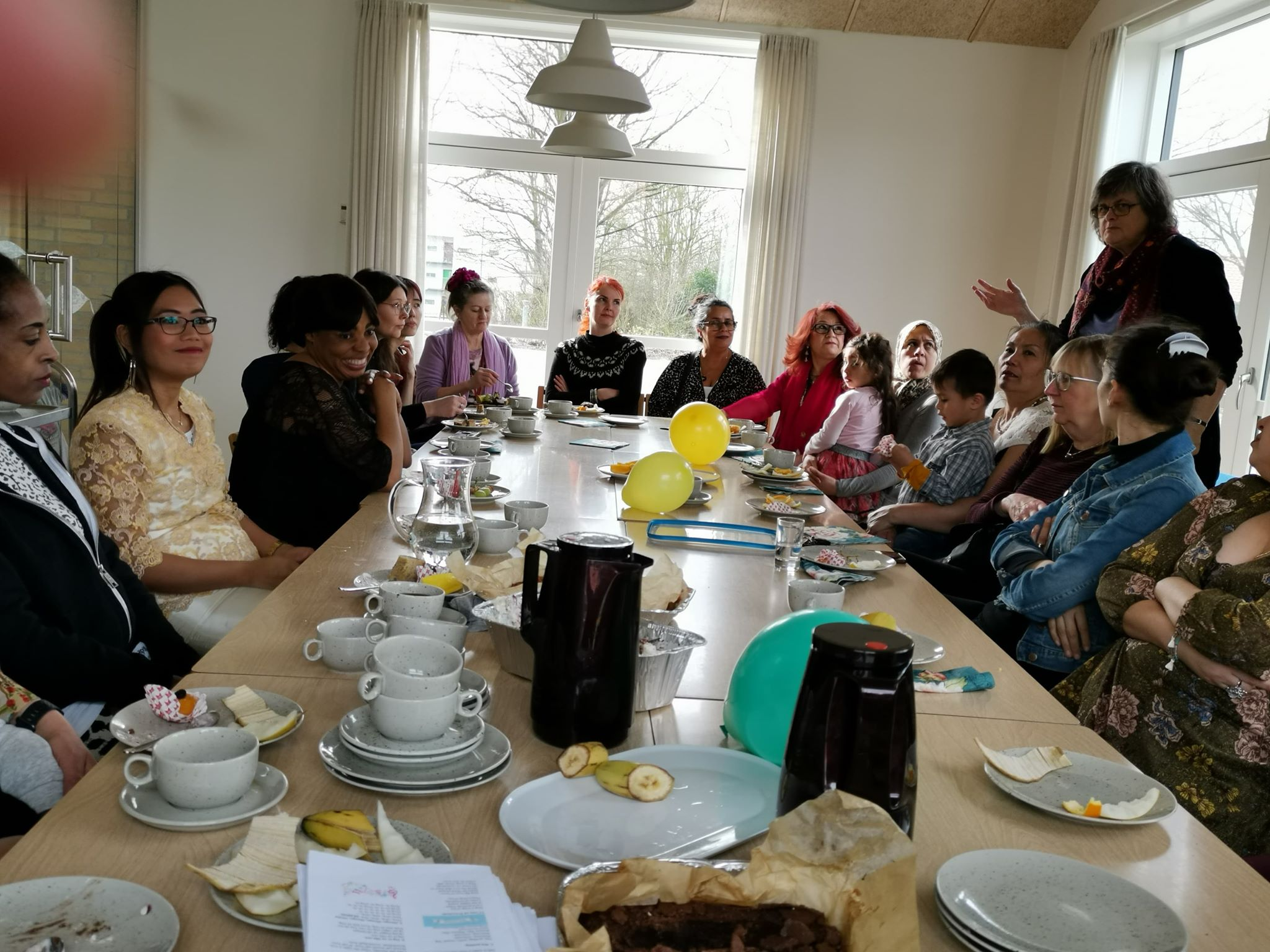 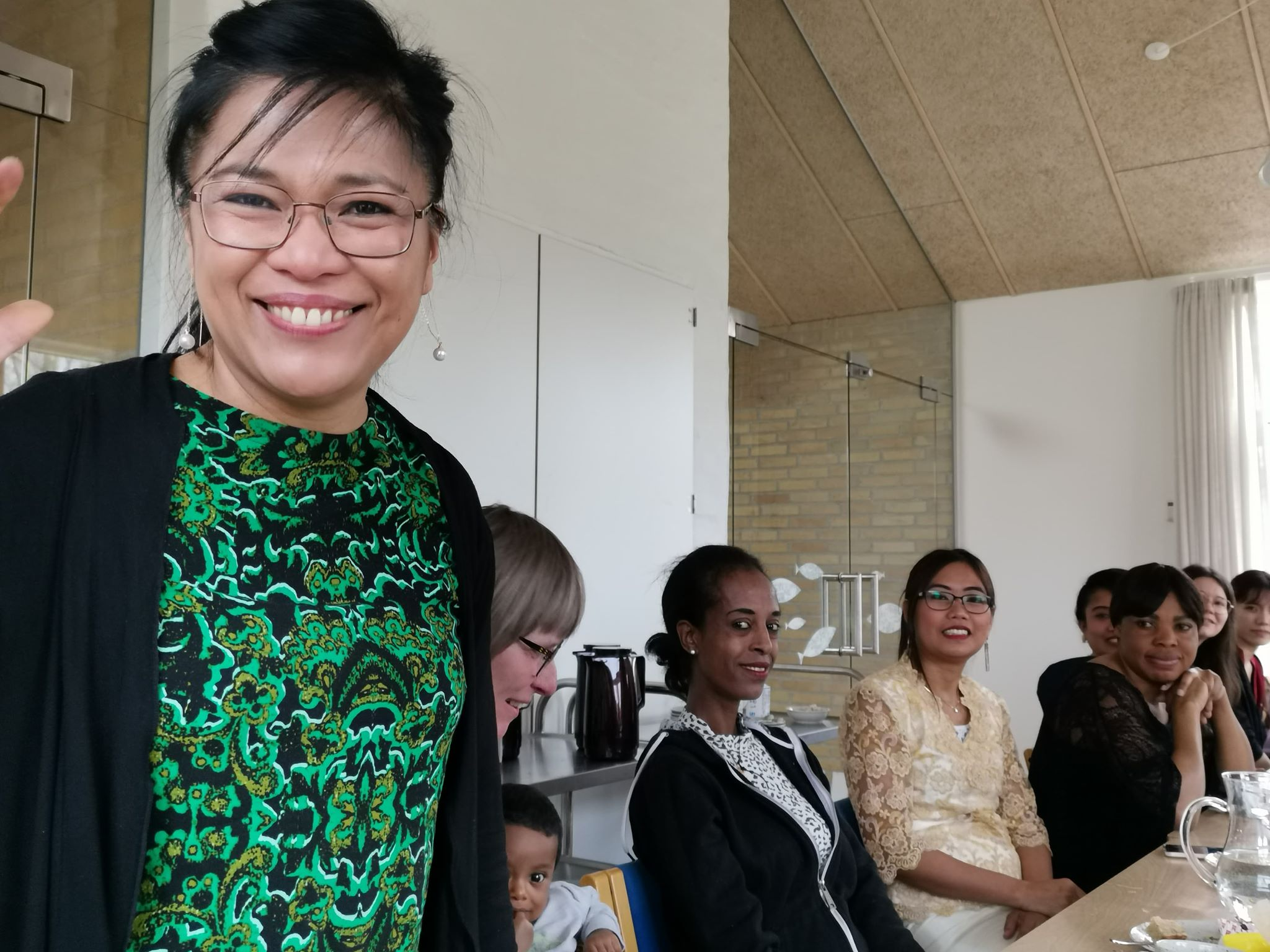 Women sharing
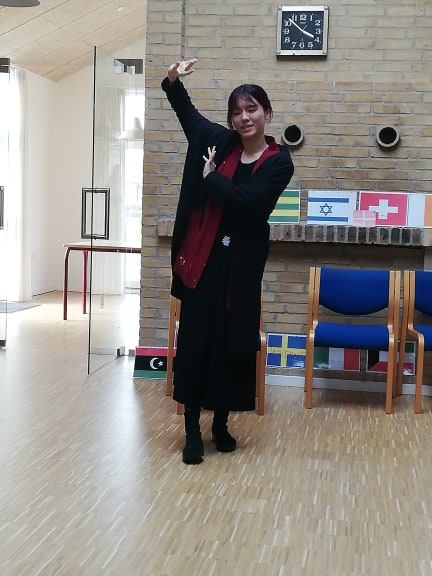 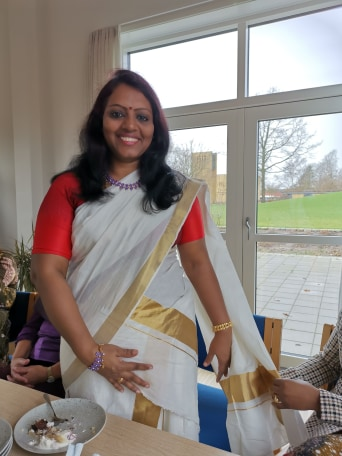 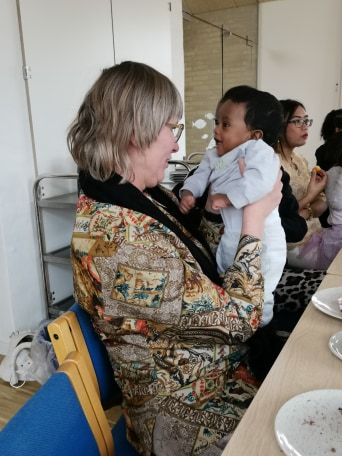 Flags, dances, food, children
Sharing of concerns as women…
Lande repræsenteret: Island, Brazil, DK, Afghanistan, Kina, India, Philippines, Iran ,
Thailand, Eritrea, Congo, Poland, Syrien, Iraq,Tanzania, Hungary, Lithunia…
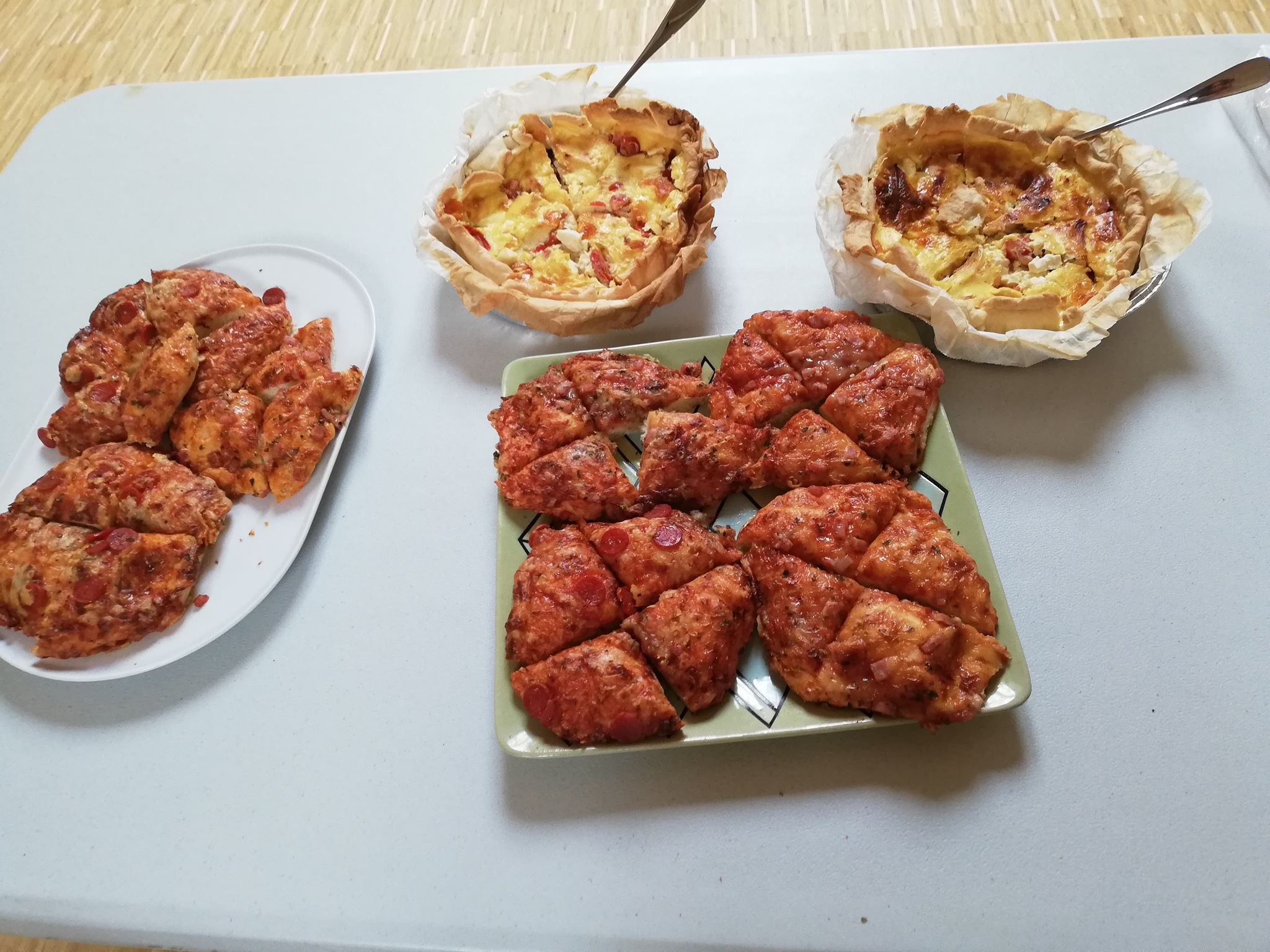 Women love to cook
Women love to share their food and be tasted by others…
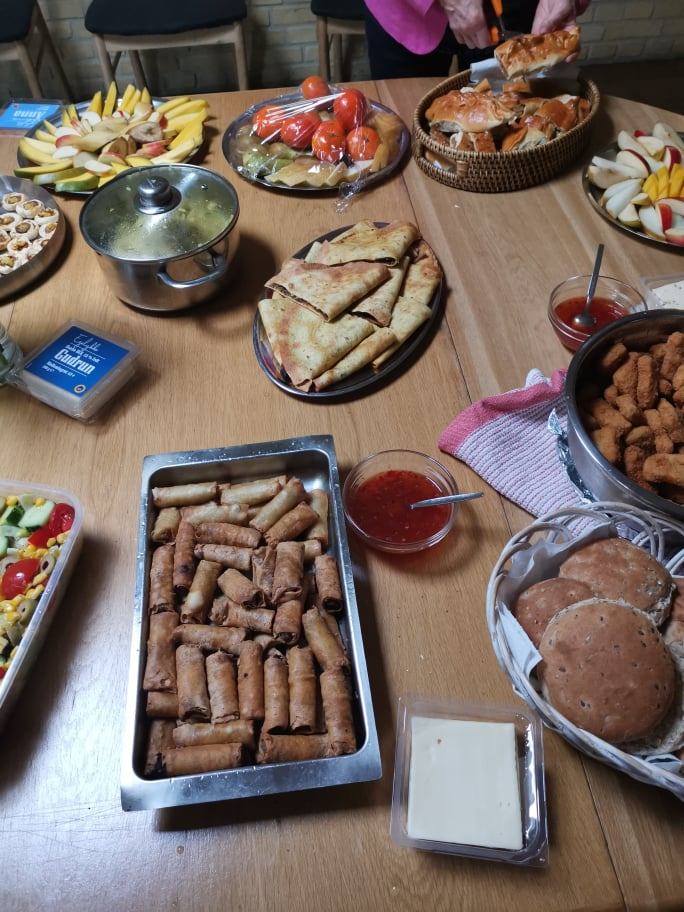 Brunch Fellowship
Each one brought food to the common table. Note:  During Corona crisis all events  with food and eating together are cancelled.
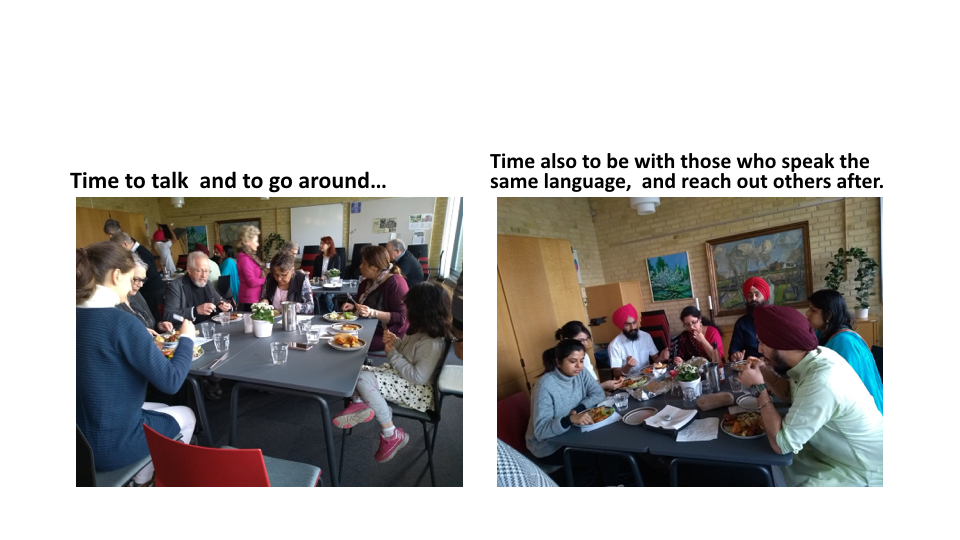 Brunch with speakers from 4 religions
Christianity 
Islam 
Shikkism 
Hinduism
Lecture Evening  on Friendship, Hospitality and Compassion
Pastor Niels Nymann Eriksen 

Imam Ahmet Polat
Venue: Simon Peters Church
Time for presentation and dialogue
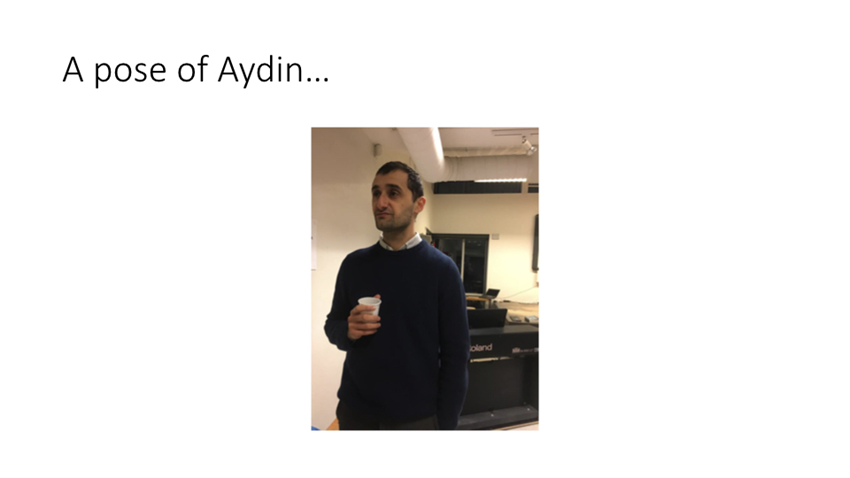 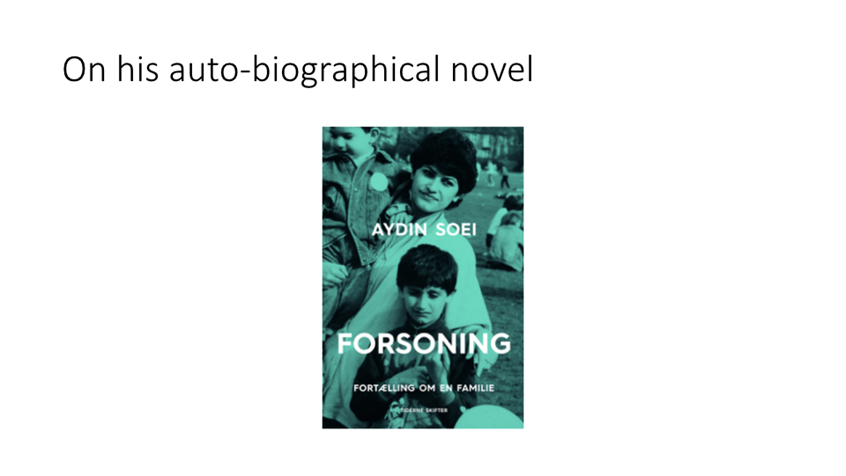 Venue: Munkevængets Skole
Lecture evening on Reconciliation from his book of Aydin Soei
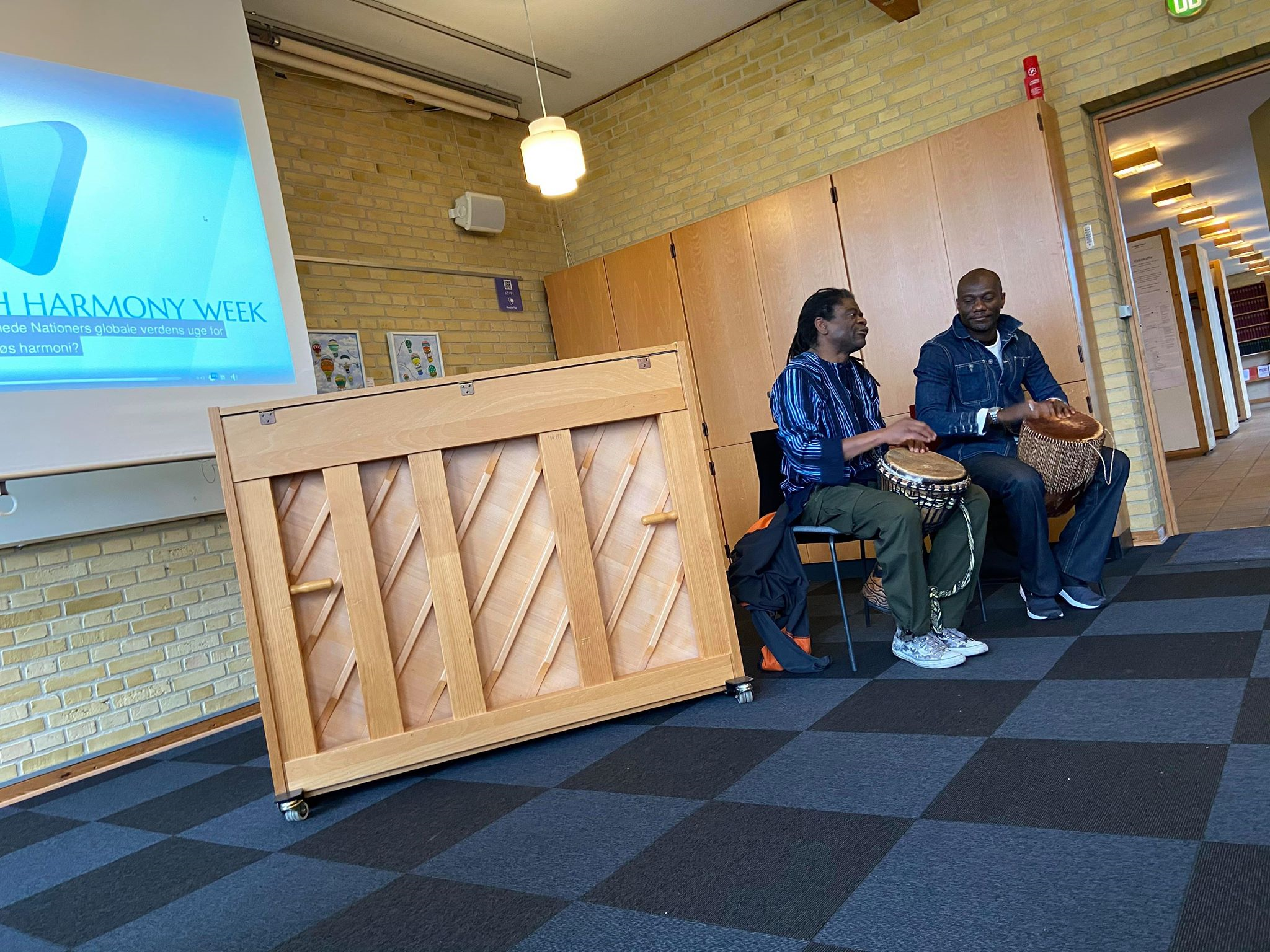 The Opening Day WIFHW in February  at the SPK Church
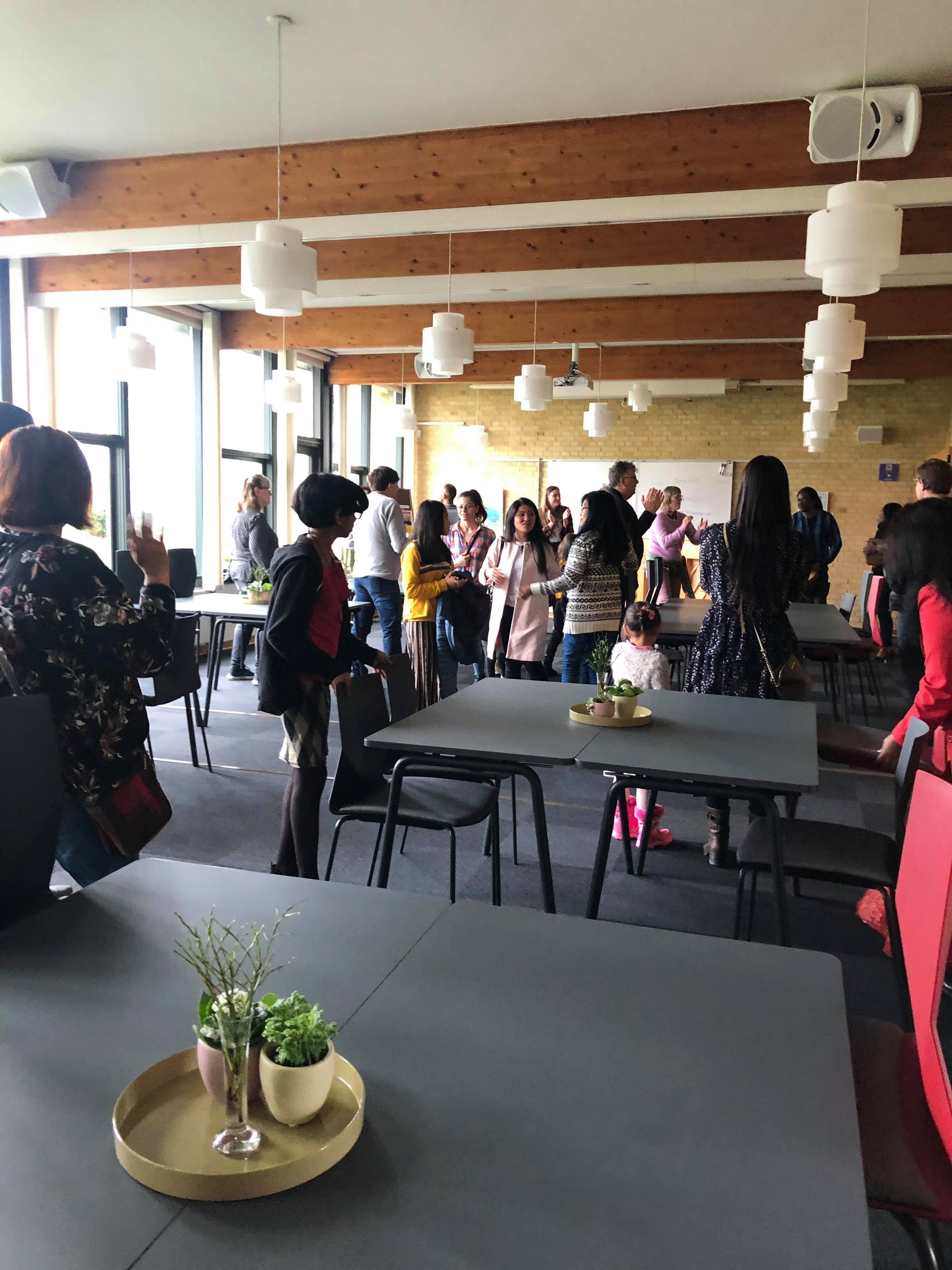 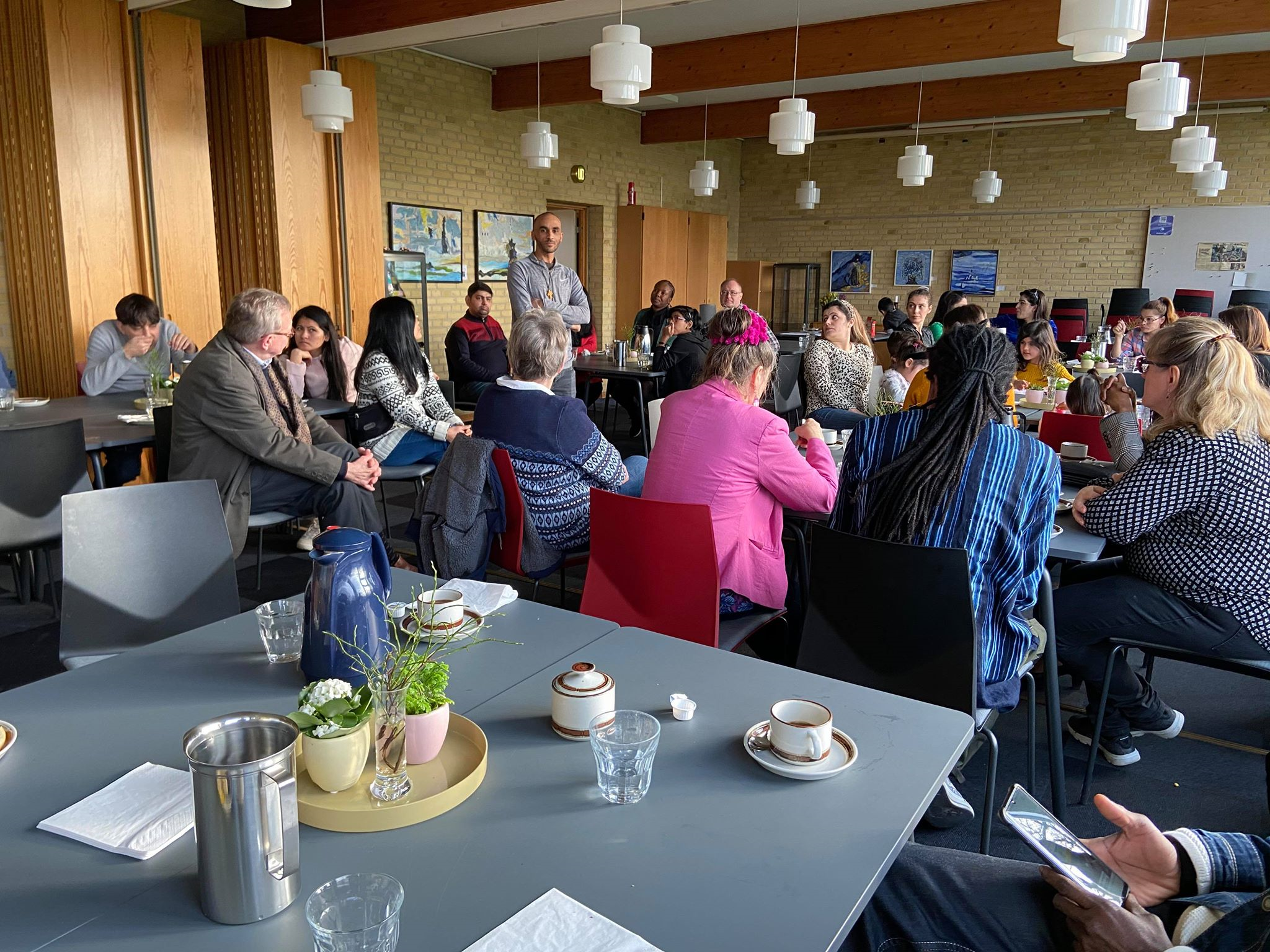 Opening of the World Interfaith Harmony Week with stories of Refugees and their contact families
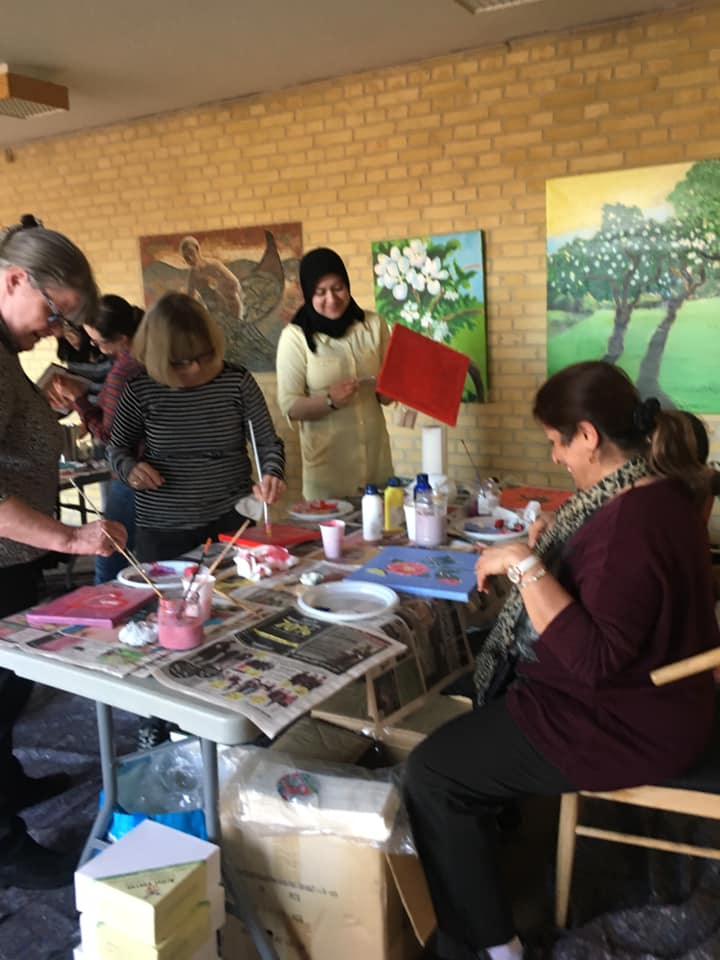 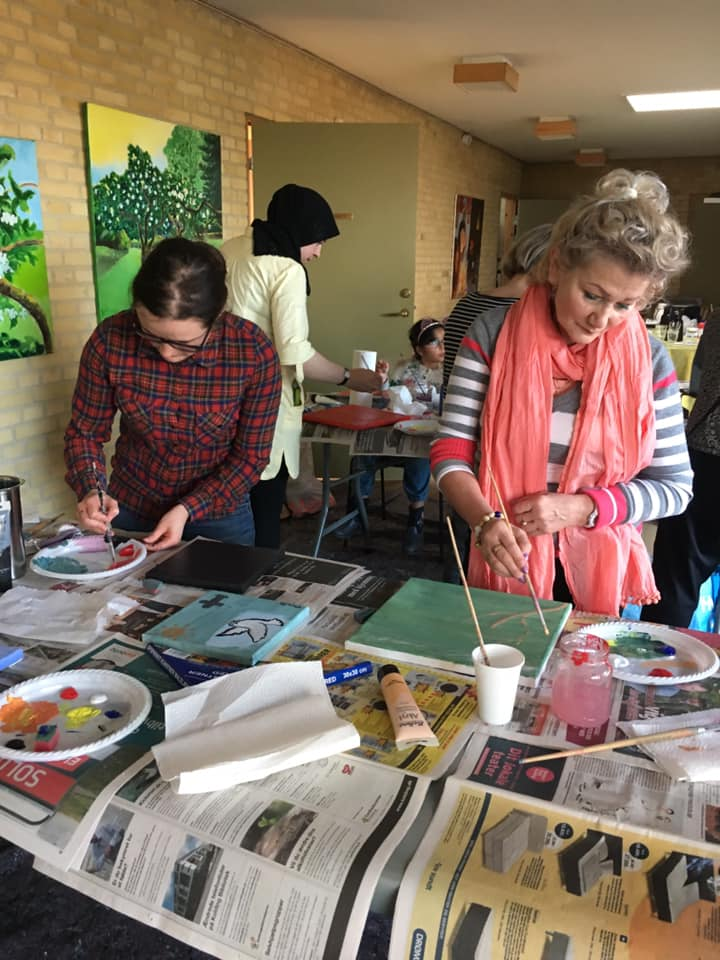 Painting Workshop: Symbols in religions
Sprogcafe
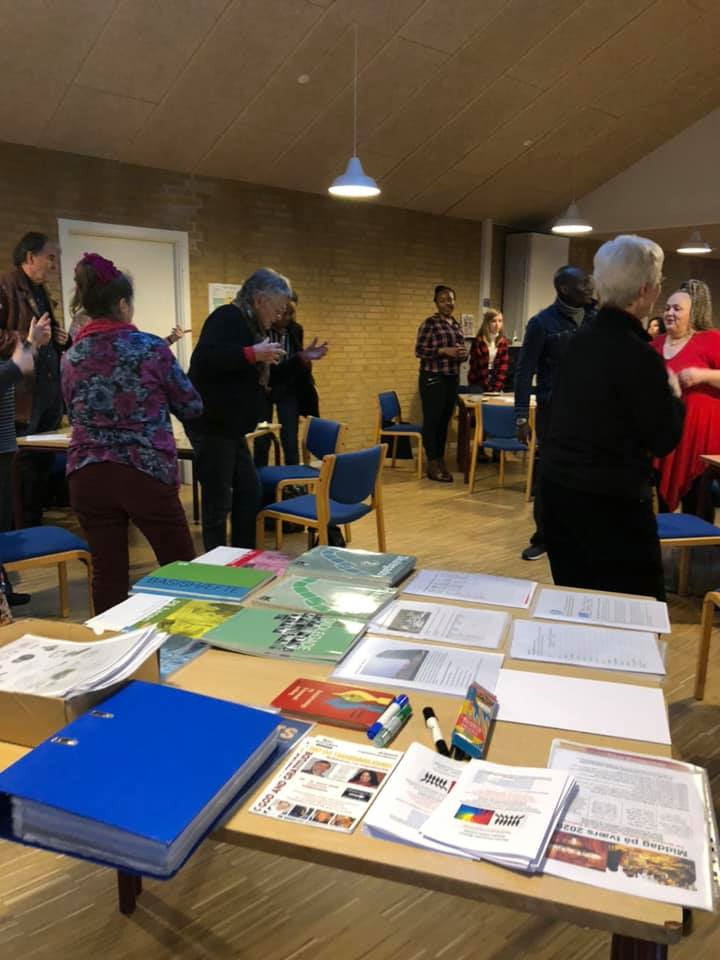 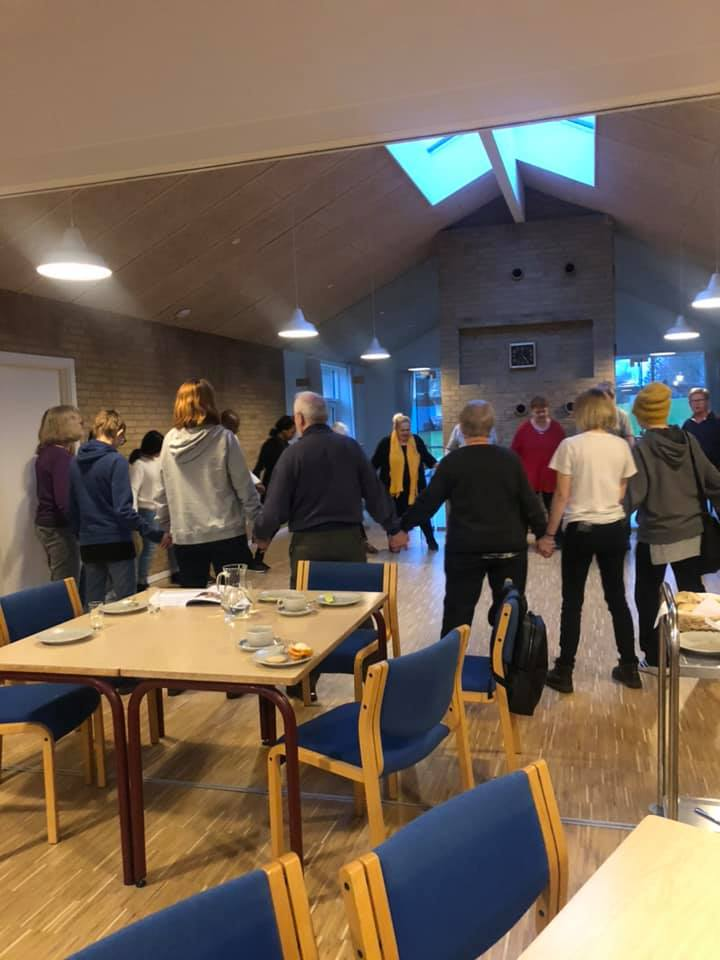 2021 and Corona restrictions, lockdown and cancellations
Program of our observance of UN World Interfaith Harmony Week 2021 was planned, coordinated, agreed, ready to be implemented,  but had to be cancelled with the second lockdown in Denmark from December to February 2021. Left choice: Online Women International Forum 

 cancelled                           AFLYST ! Aflyst 
       cancelled 
                   cancelled 
             
                        cancelled 
                                      cancelled
Our objectives today:
At have en forståelse for, hvad vi har til fælles som kvinder i mangfoldighed 
At kende FN World Inter Faith Harmony Week og dens betydning for fred og harmoni i vores verden og til os som kvinder i vores egne sammenhænge. 
At bede sammen om spørgsmål, der vedrører os på et personligt, lokalt, nationalt og globalt plan.
To have an understanding on what we have in common as women in diversity .
To learn on UN World InterFaith Harmony Week and its significance for peace and harmony in our world and to our life as women in our own contexts. 
To pray together on personal, local, national and global concerns .
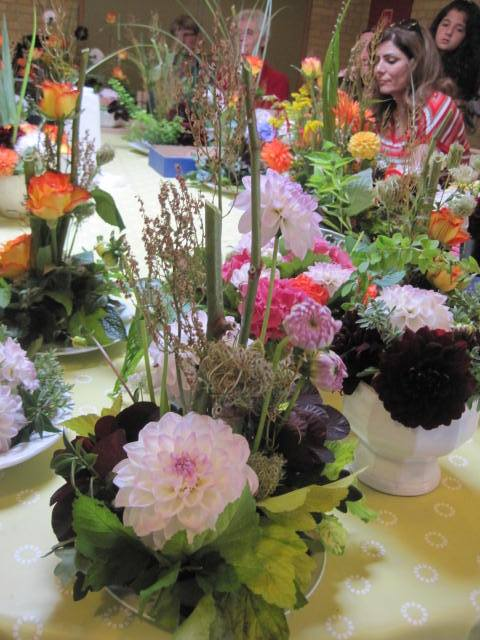 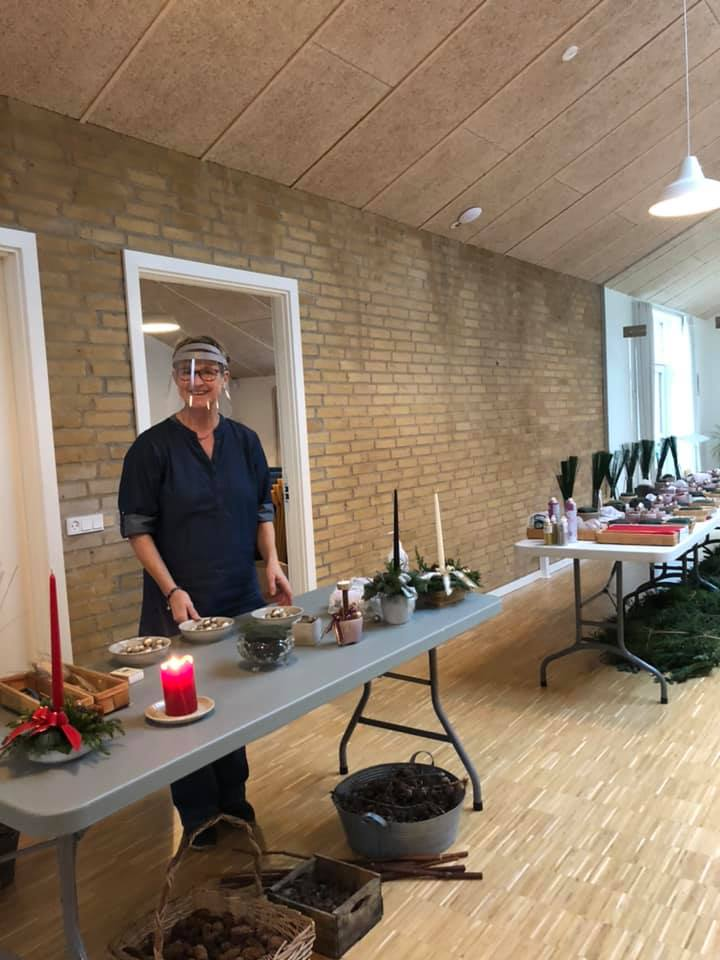 Christmas decorations and Flower Arrangement  by women done at Simon Peters Hus. Just concluding with  flowers to cheer us up and express our longing  for spring and dream that Covid-19 will soon be over!